防範一氧化碳中毒
學務處 關心您
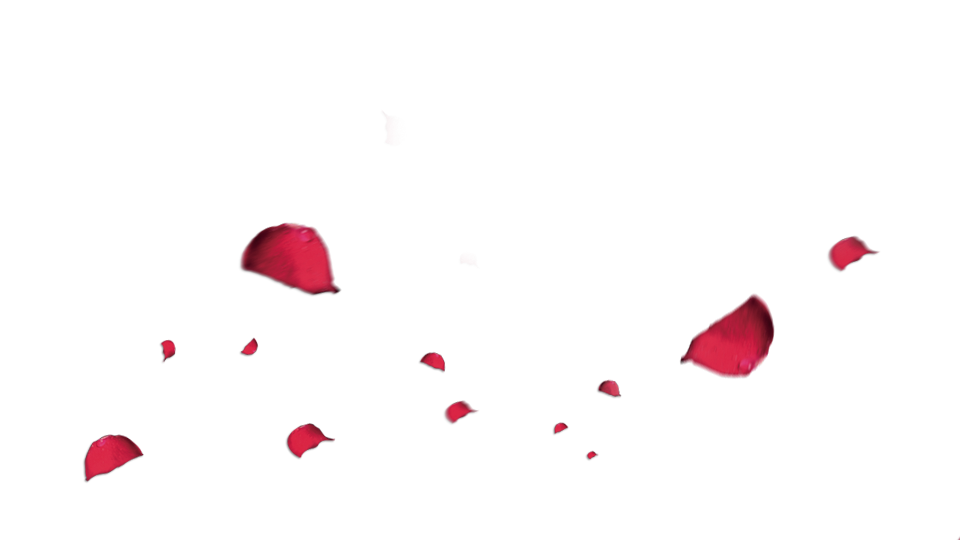 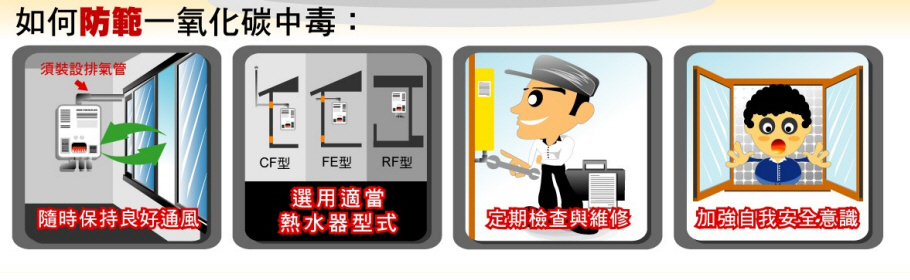 防範一氧化碳中毒
何謂一氧化碳
一氧化碳是一種無色無味的氣體
中毒後的症狀不易察覺
吸入過多一氧化碳後，經常只有疲倦、昏眩等輕微不適症狀，往往在中毒後而不自覺的狀況下，在昏睡中死亡。
一氧化碳中毒部分媒體會誤報導為「瓦斯中毒」
國內天然氣均依法令添加甲硫醇或二乙基硫作為警示劑，使得、有臭味，一旦瓦斯外洩，民眾易於察覺，不易造成災害
一氧化碳與血紅素
在氧氣充足的環境，會完全燃燒變成無危害的二氧化碳（CO2）
但是在氧氣不足時，燃燒便會不完全，產生一氧化碳（CO）
一氧化碳與血液中的血紅素結合力，為氧氣的200-250倍
CO會取代氧氣搶先與血紅素結合，形成一氧化碳血紅素，降低血紅素帶氧能力
因此體內組織無充足含氧，因而產生各種一氧化碳中毒的症狀
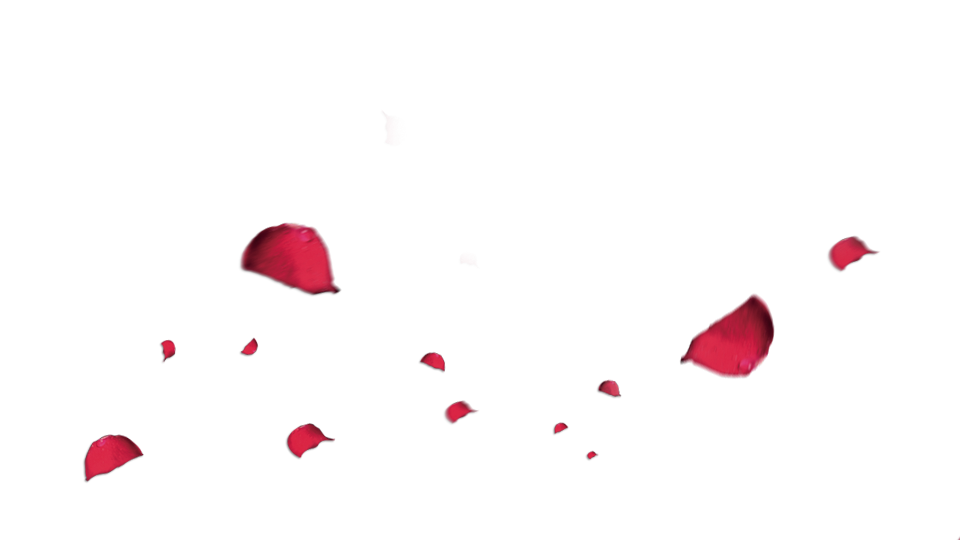 四 要
如何防止一氧化碳中毒
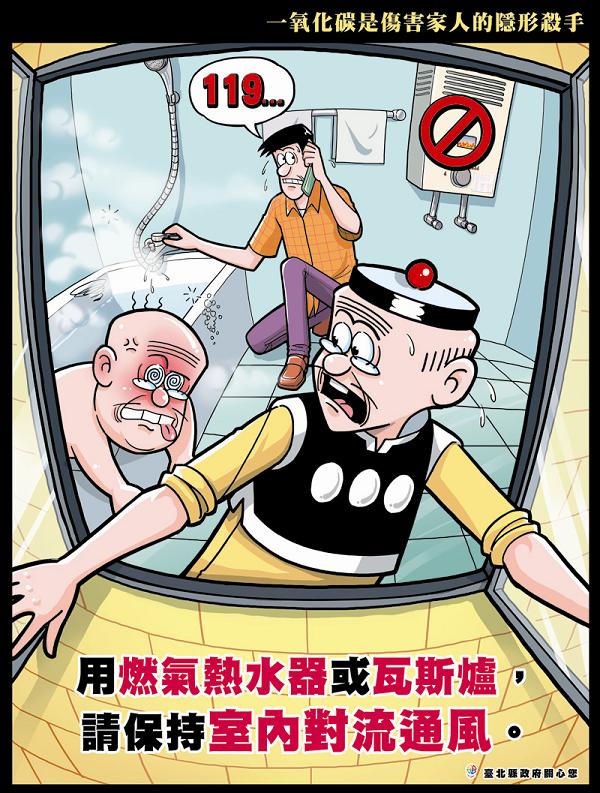 要保持環境的「通風」

要使用安全的「品牌」

要注意安全的「安裝」

要注意平時的「檢修」
一氧化碳中毒急救步驟
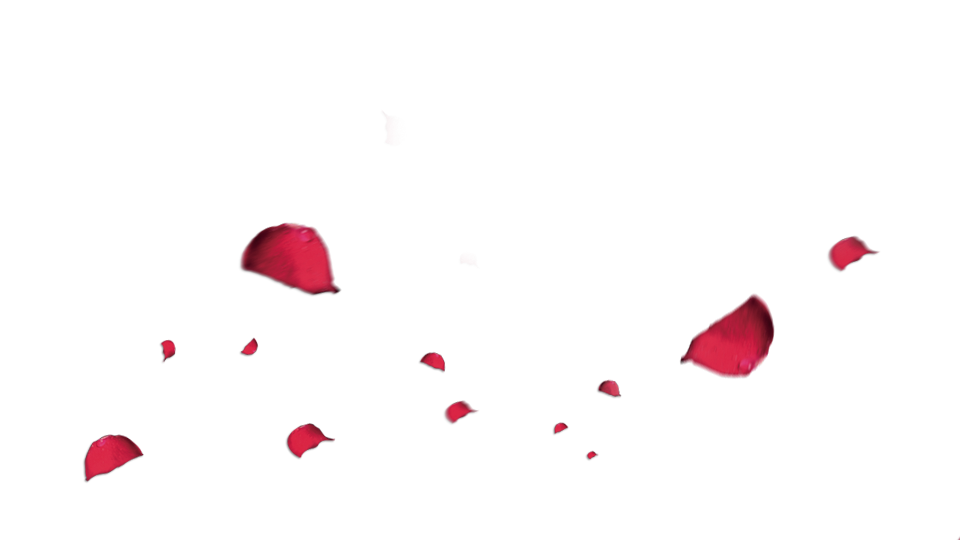 1.立即打開門窗，使空氣流通
2.將中毒者移到通風處，鬆解衣物，並抬高下顎。
3.若已無呼吸，應立即施以人工呼吸。
4.若已無心跳，應立即施以心肺復甦術。
5.盡速撥打119求助。
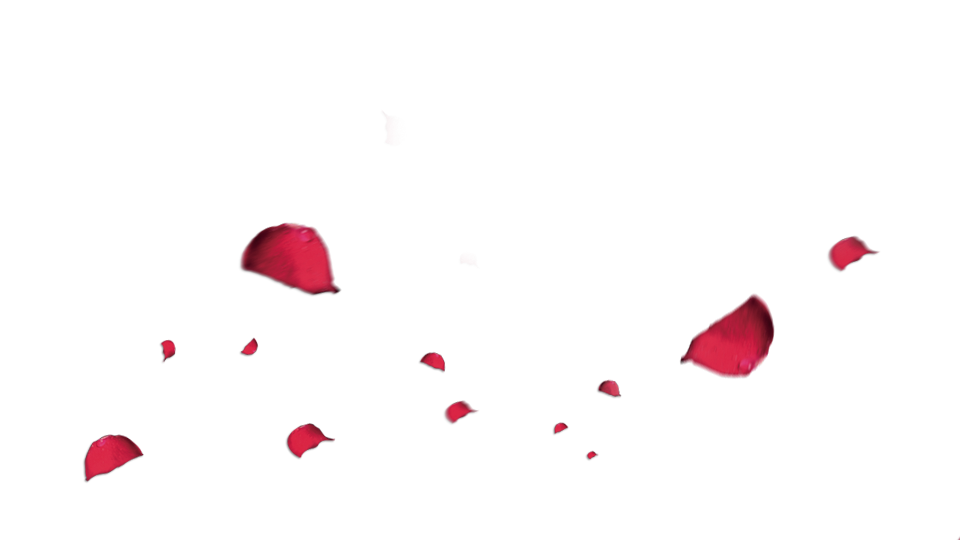 一氧化碳影響人體之嚴重性
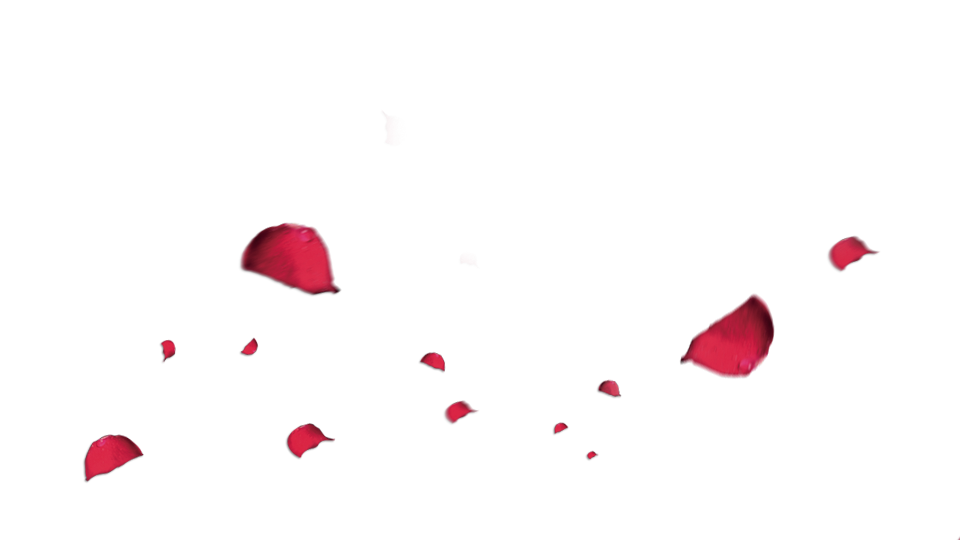 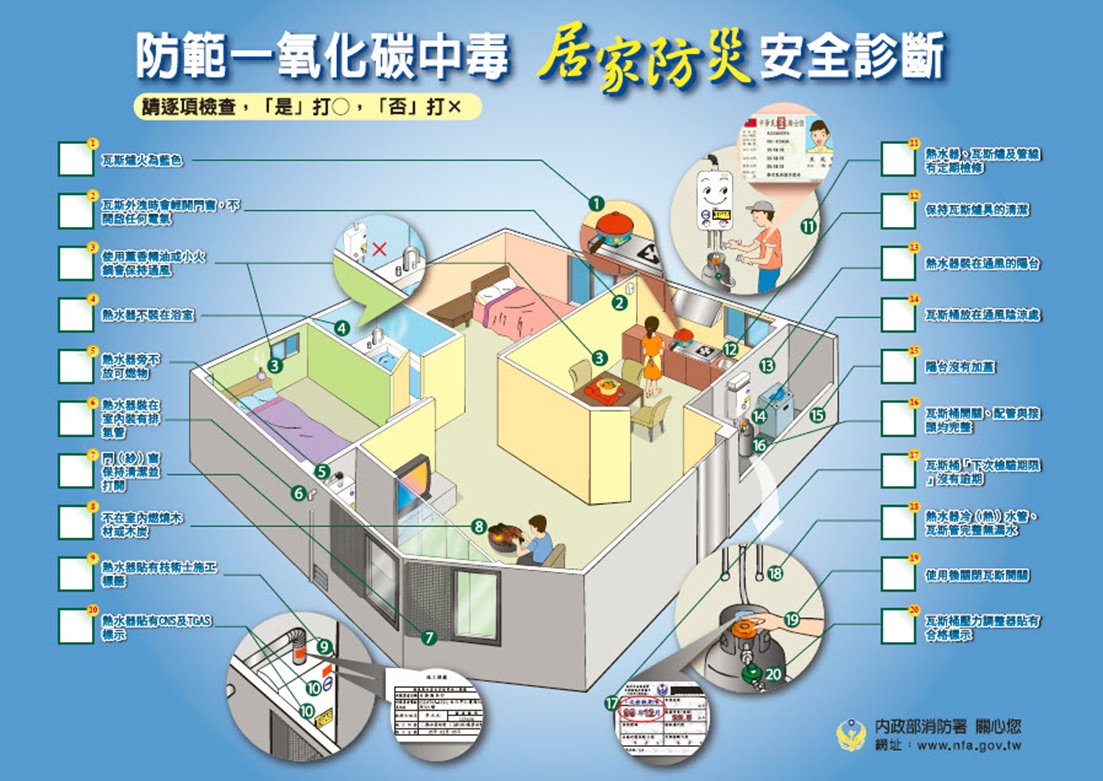 居
家
防
災
安
全
診
斷
表
使用瓦斯與戶外保持通風
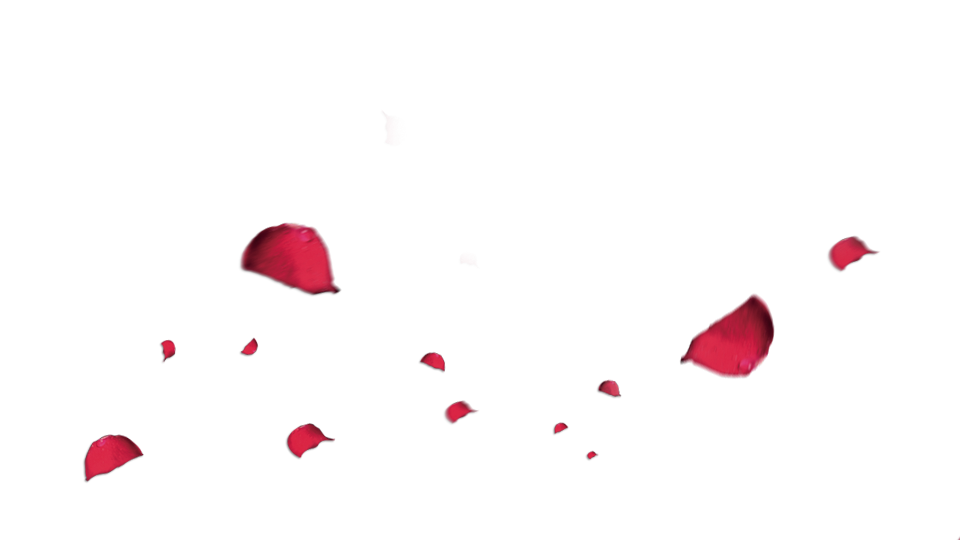 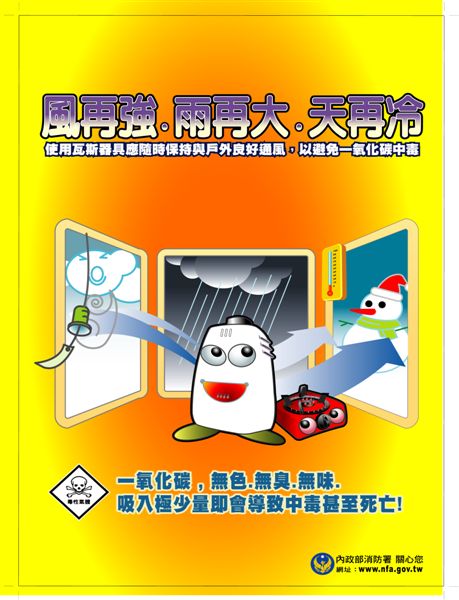 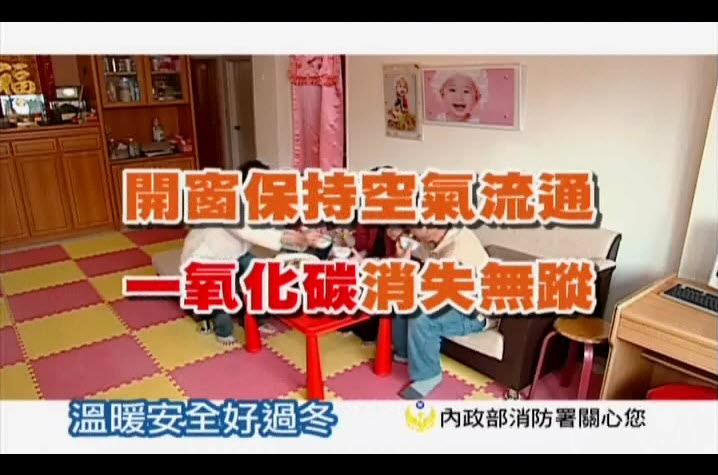 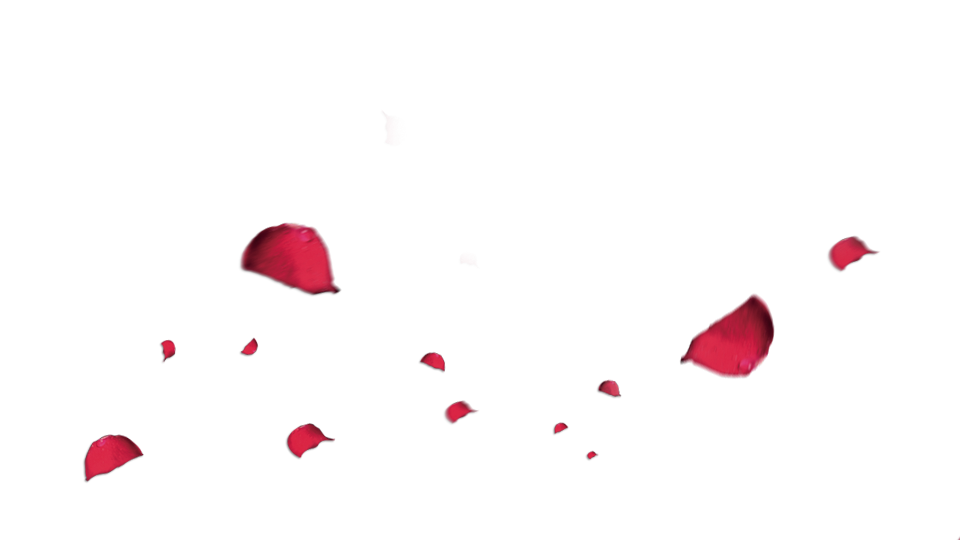 打開窗戶避免中毒
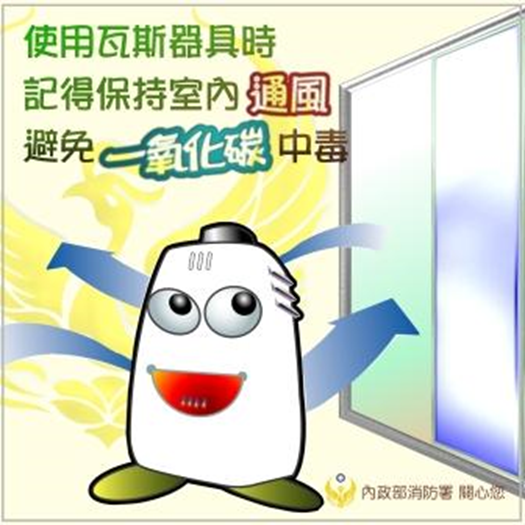 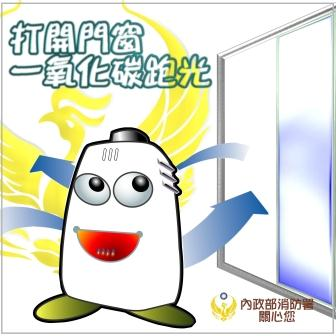 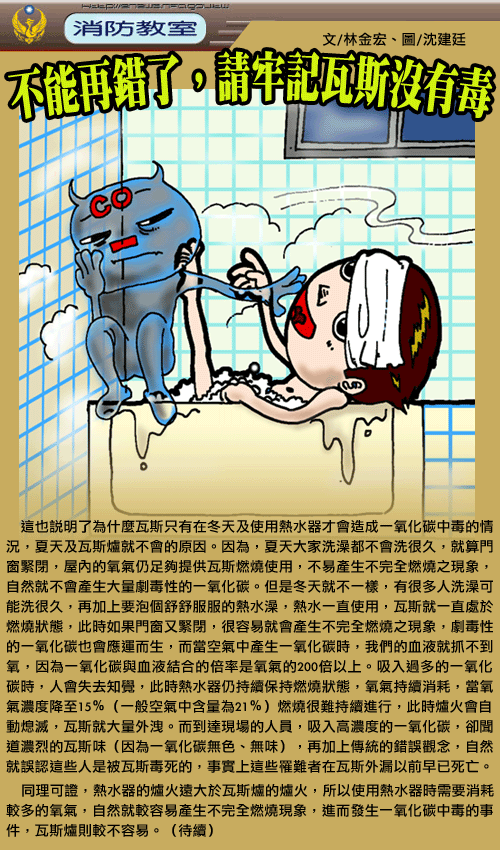 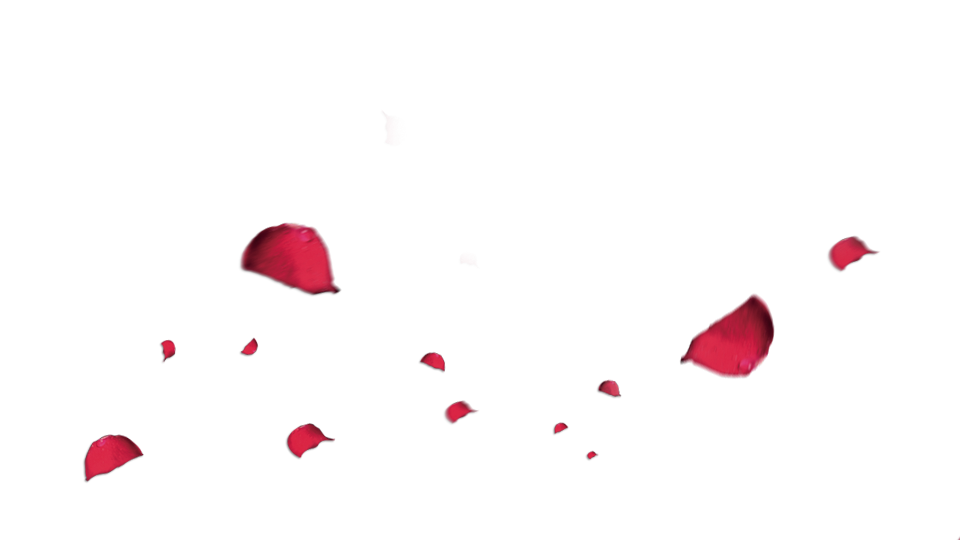 打開窗戶避免中毒
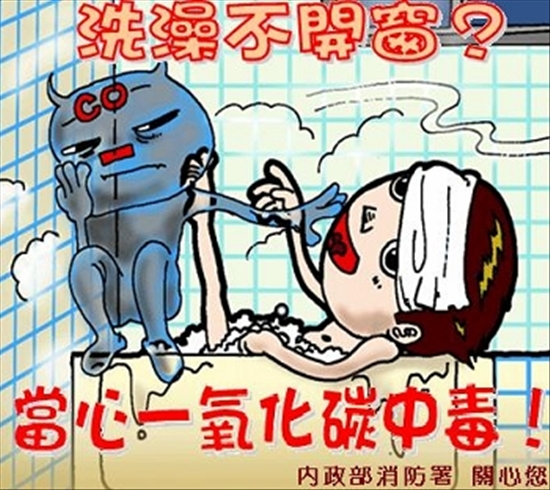 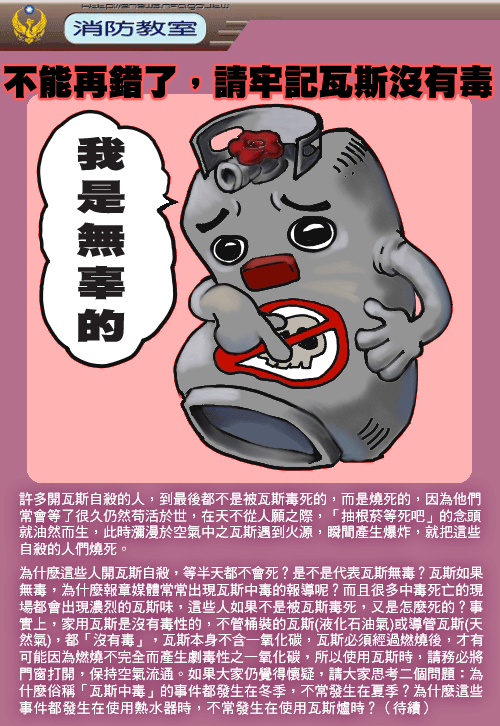 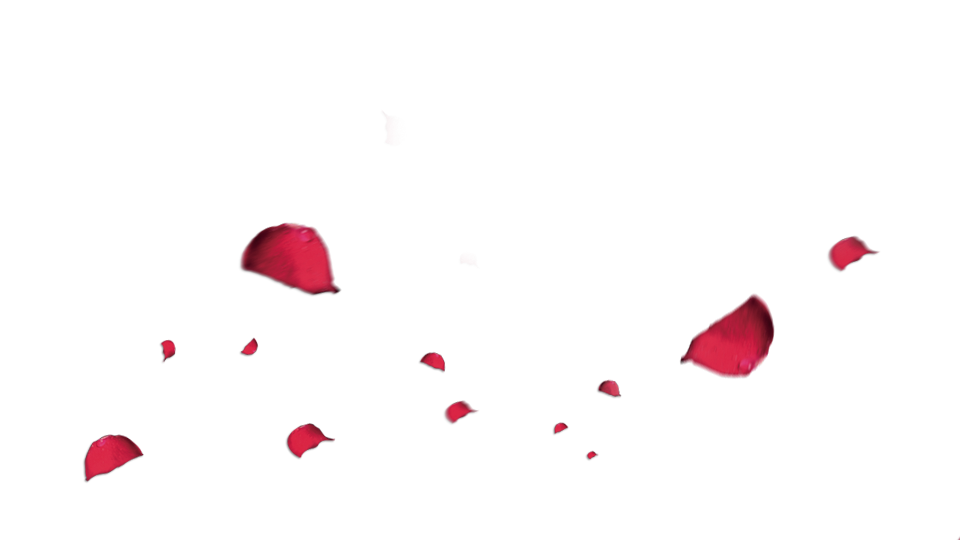 打開窗戶避免中毒
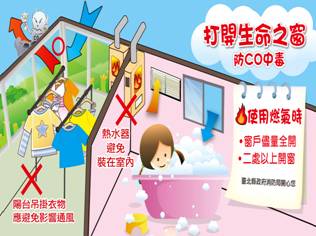 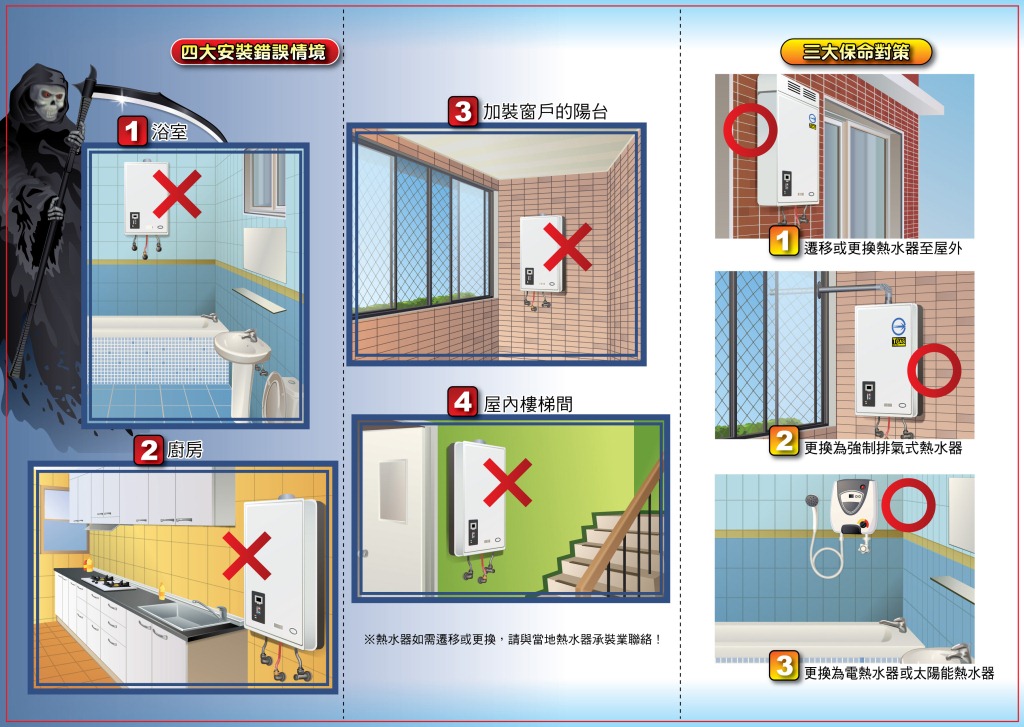 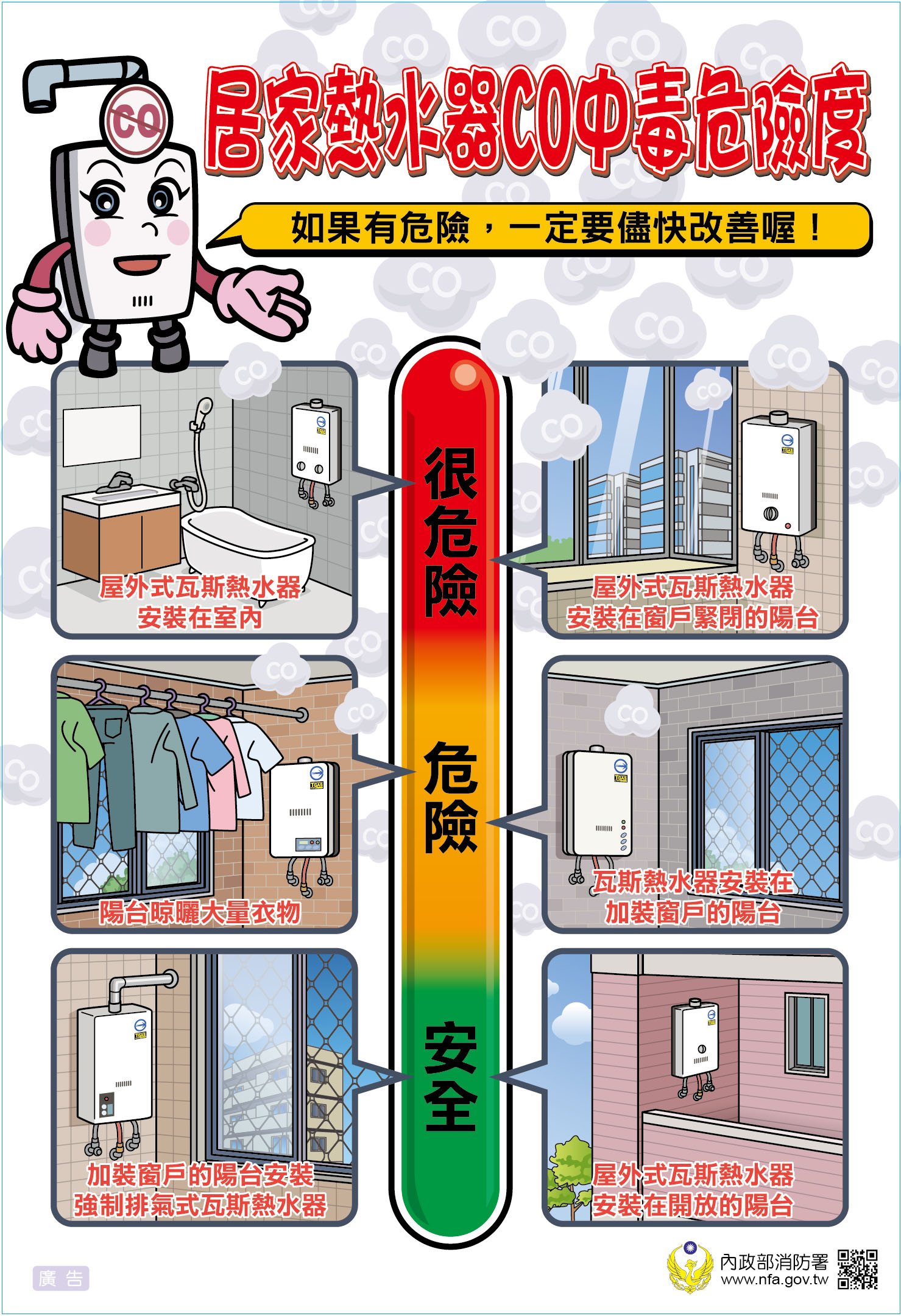 複習一下
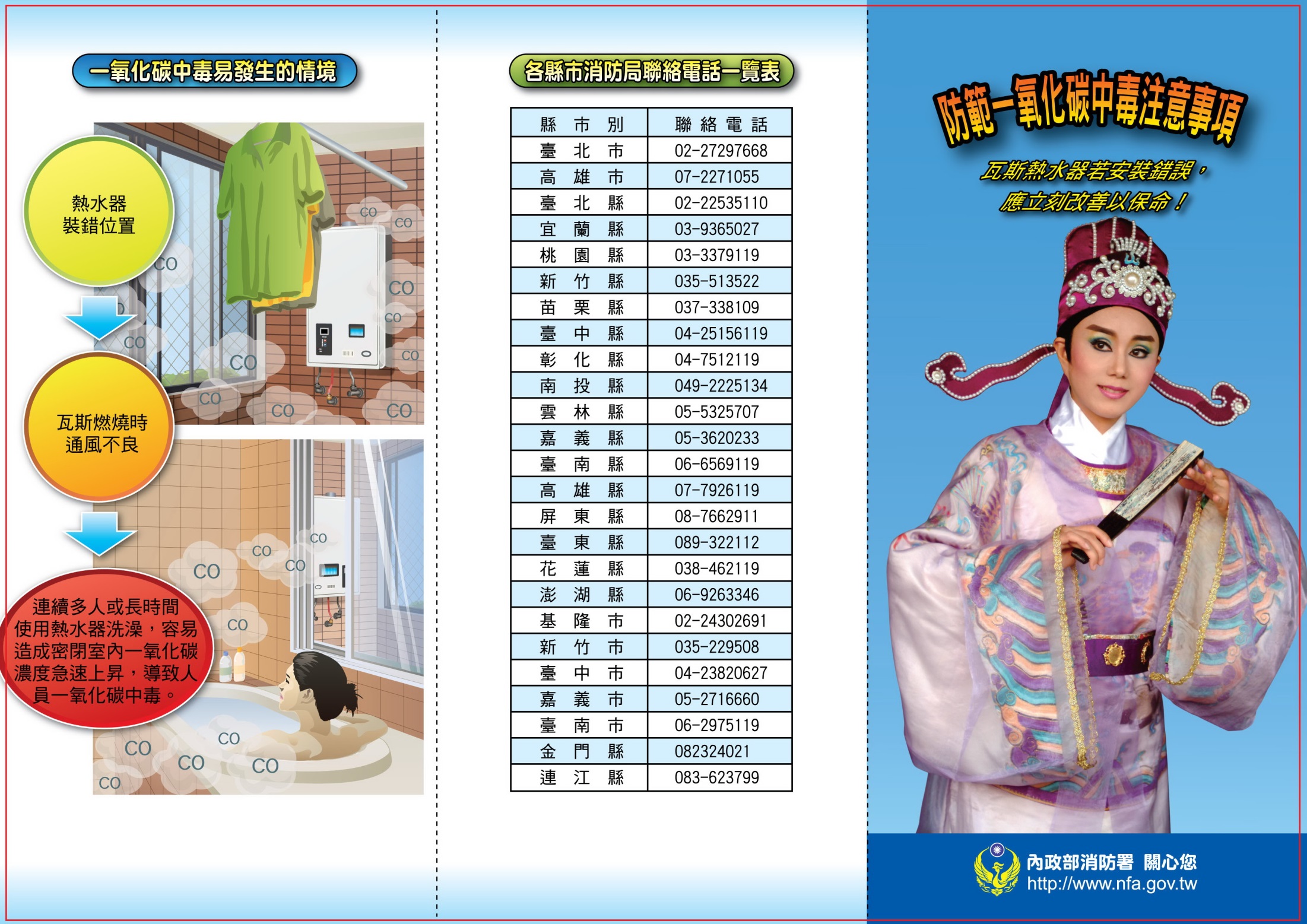 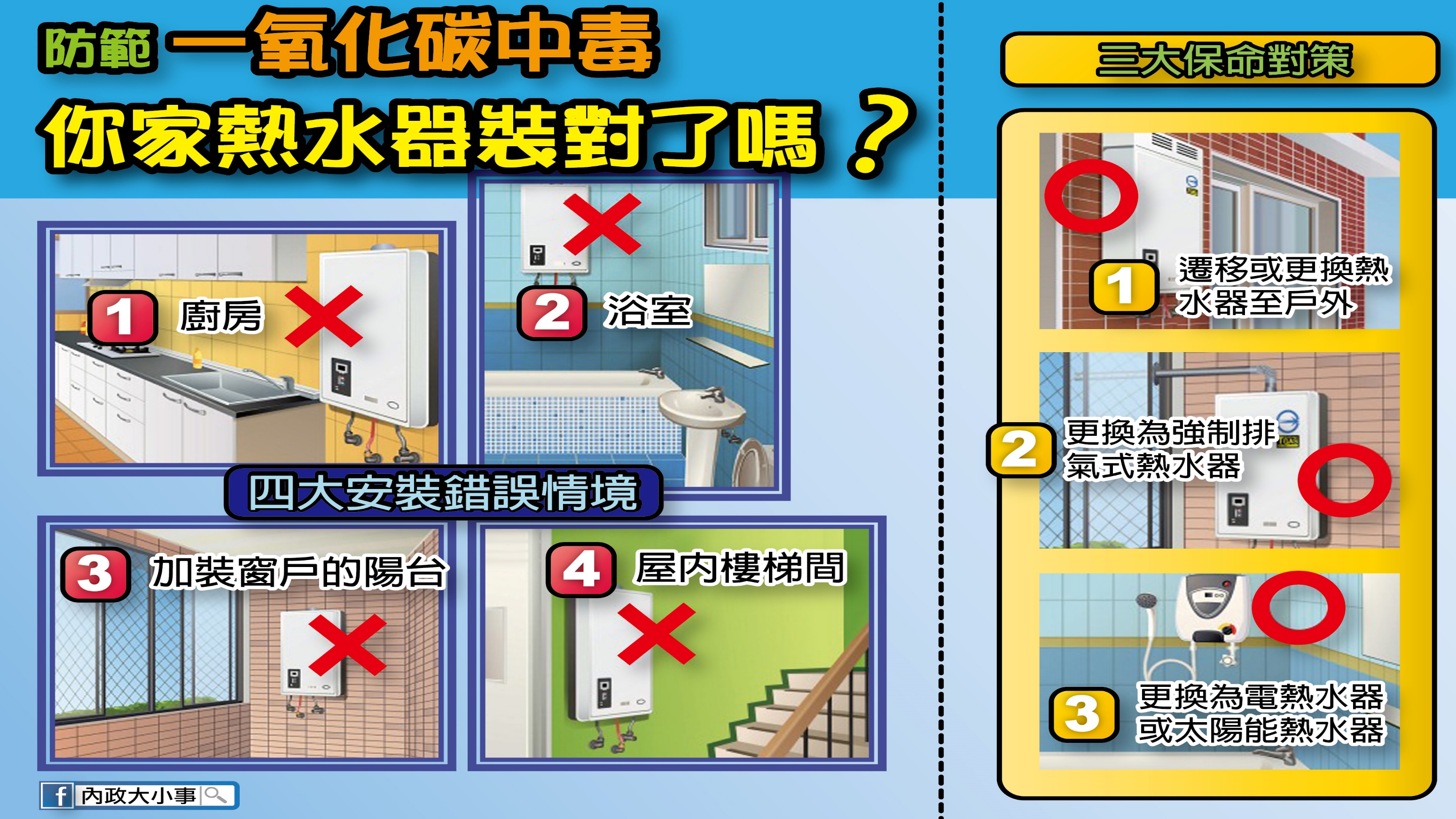 隆田國小關心你
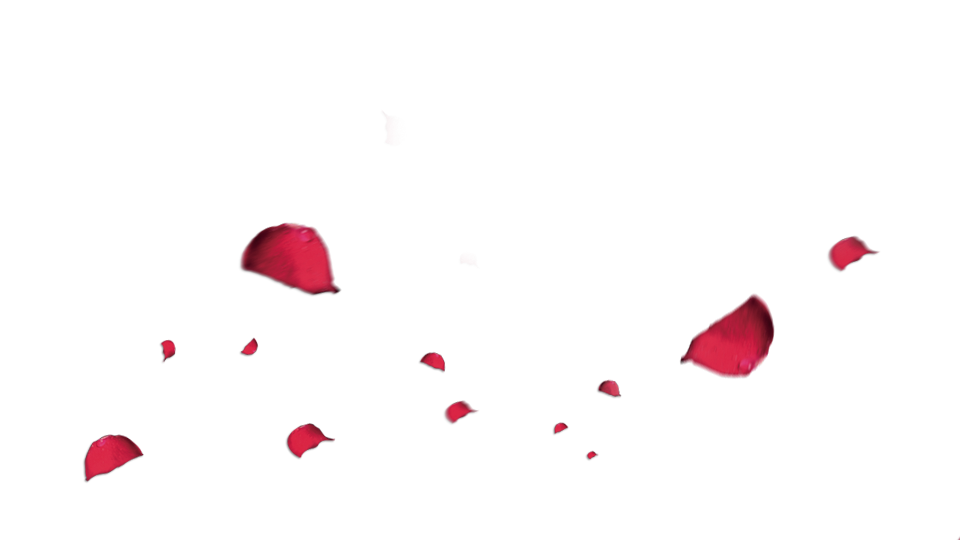 資料來源
內政部消防署/一氧化碳中毒篇/ https://www.nfa.gov.tw/cht/index.php?code=list&ids=284